Risk of Ground Movement in Faridabad, India – Investigated using Remote Sensing and In-Situ Data
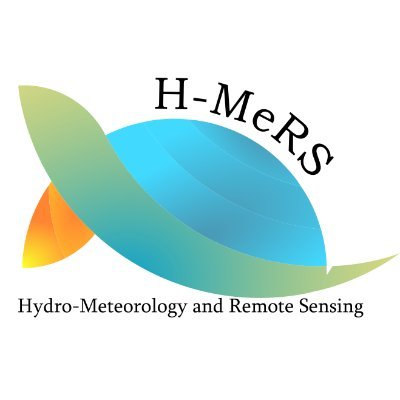 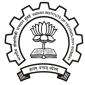 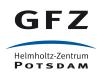 Hazard Map
Vulnerability Map
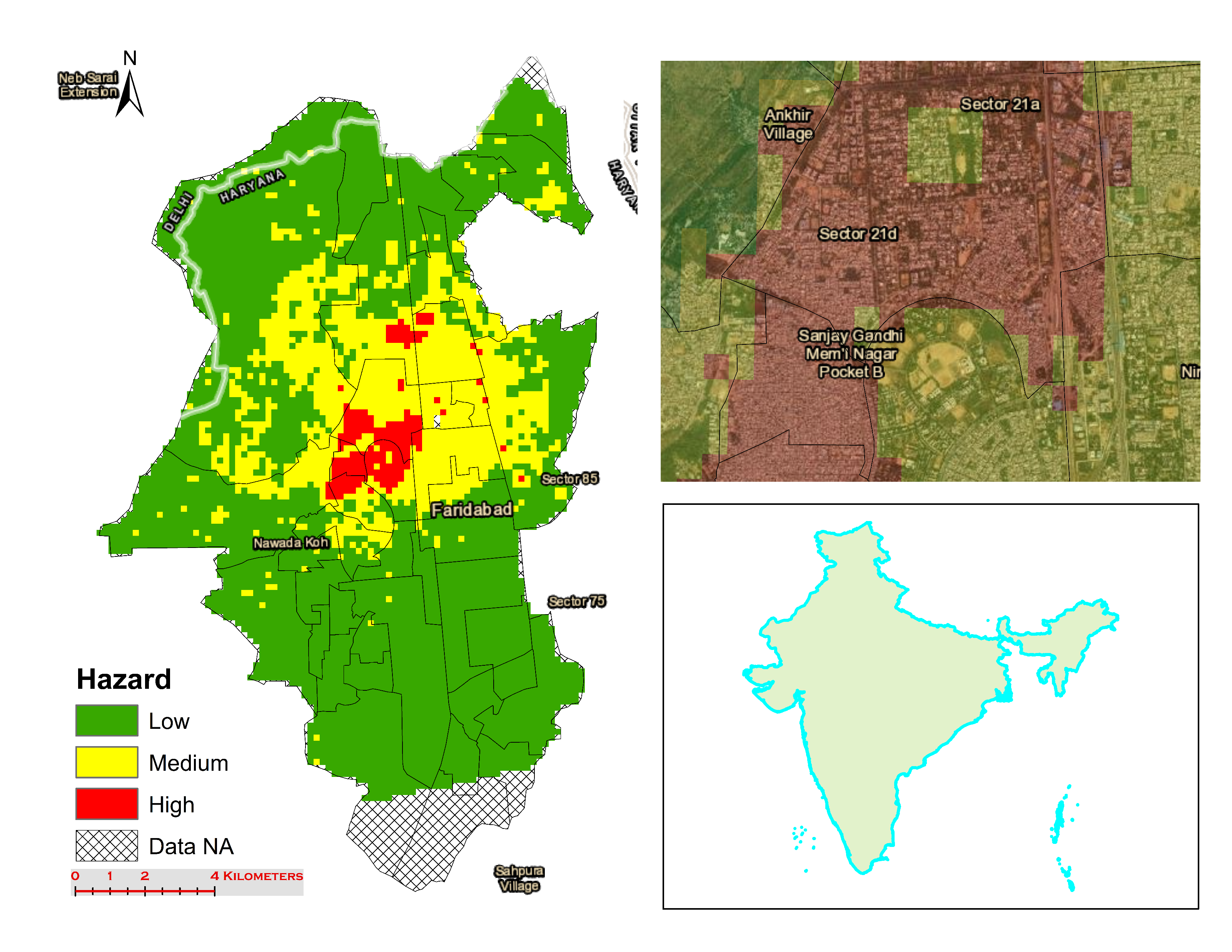 Study Area :  Faridabad - Haryana, India
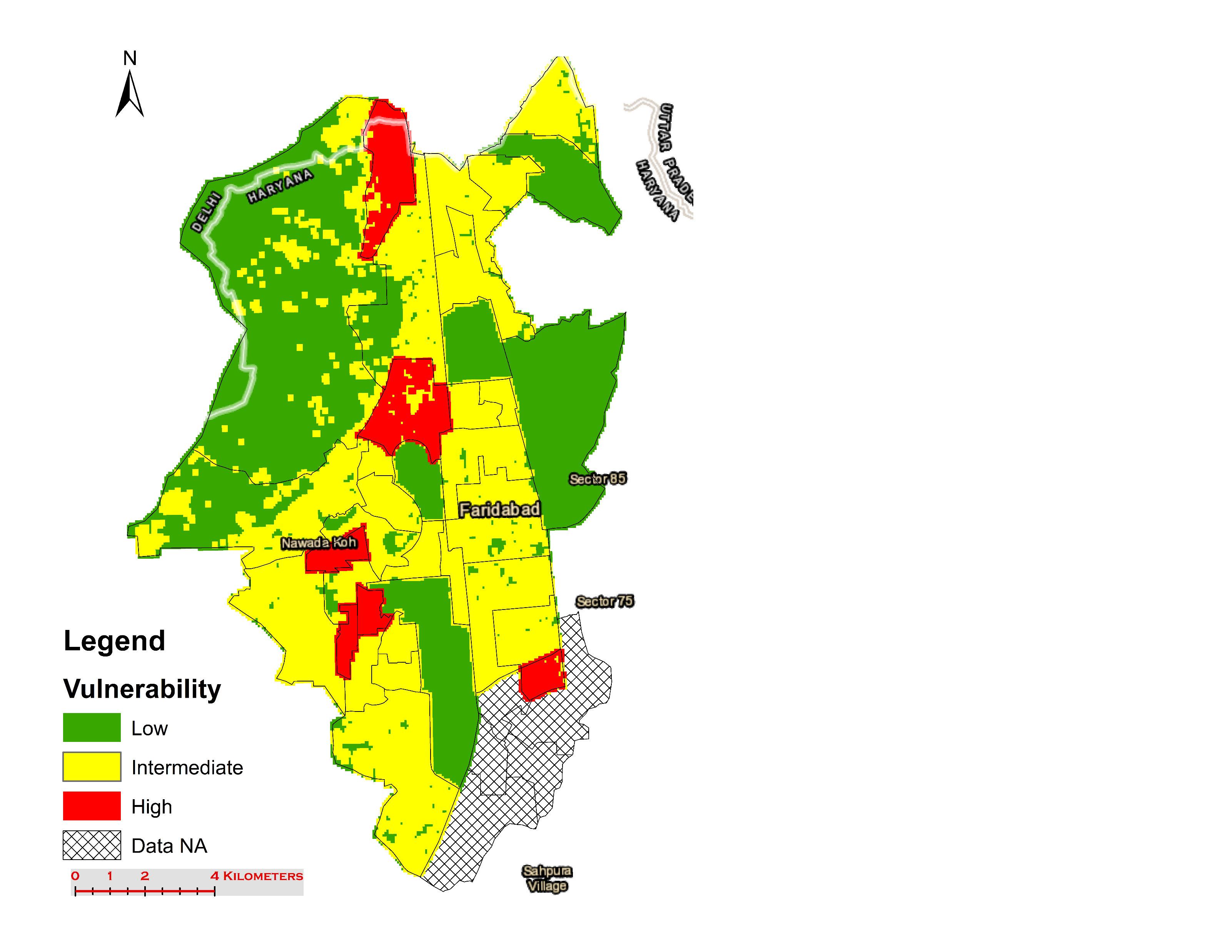 Vulnerability Indices
Urban/Built-up Areas
Population
Population Density
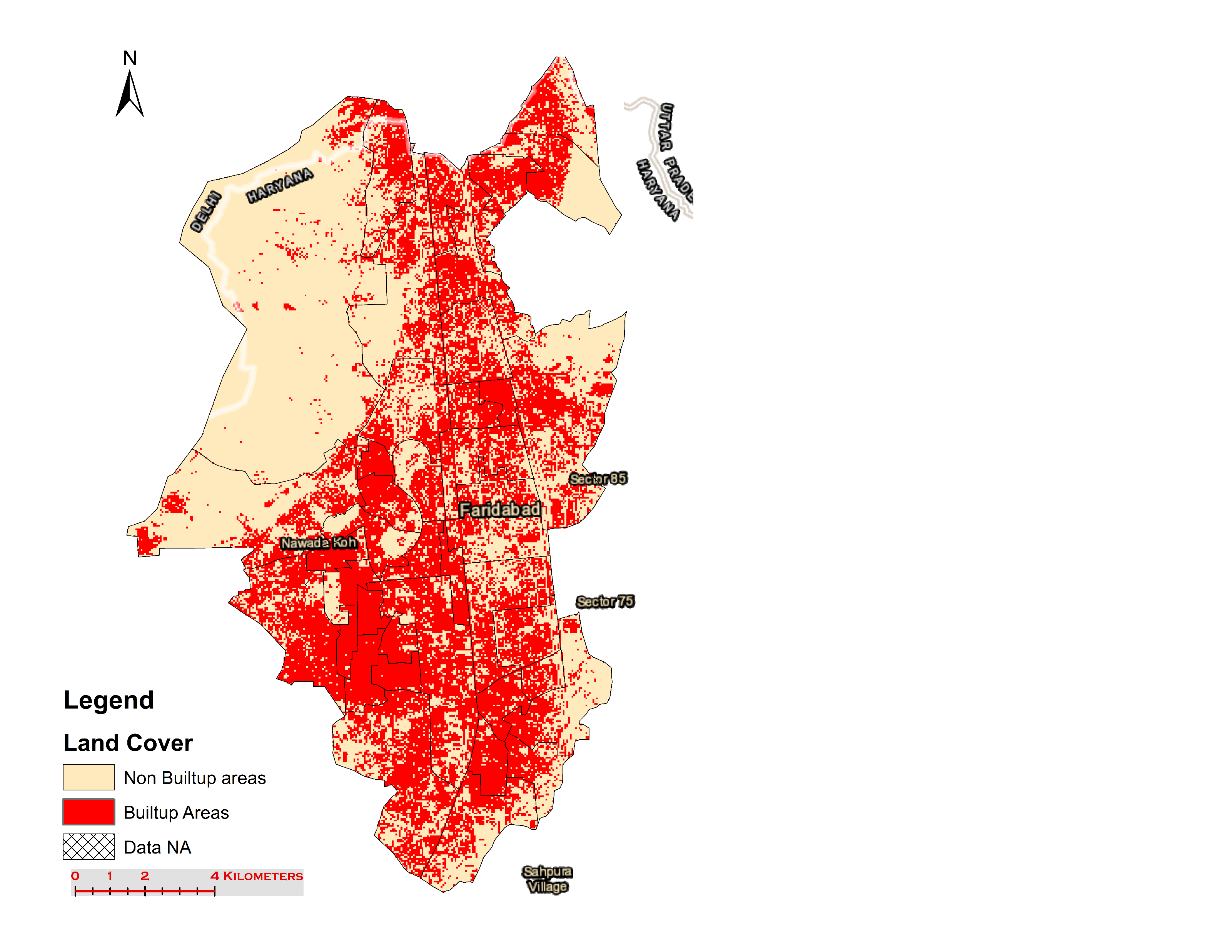 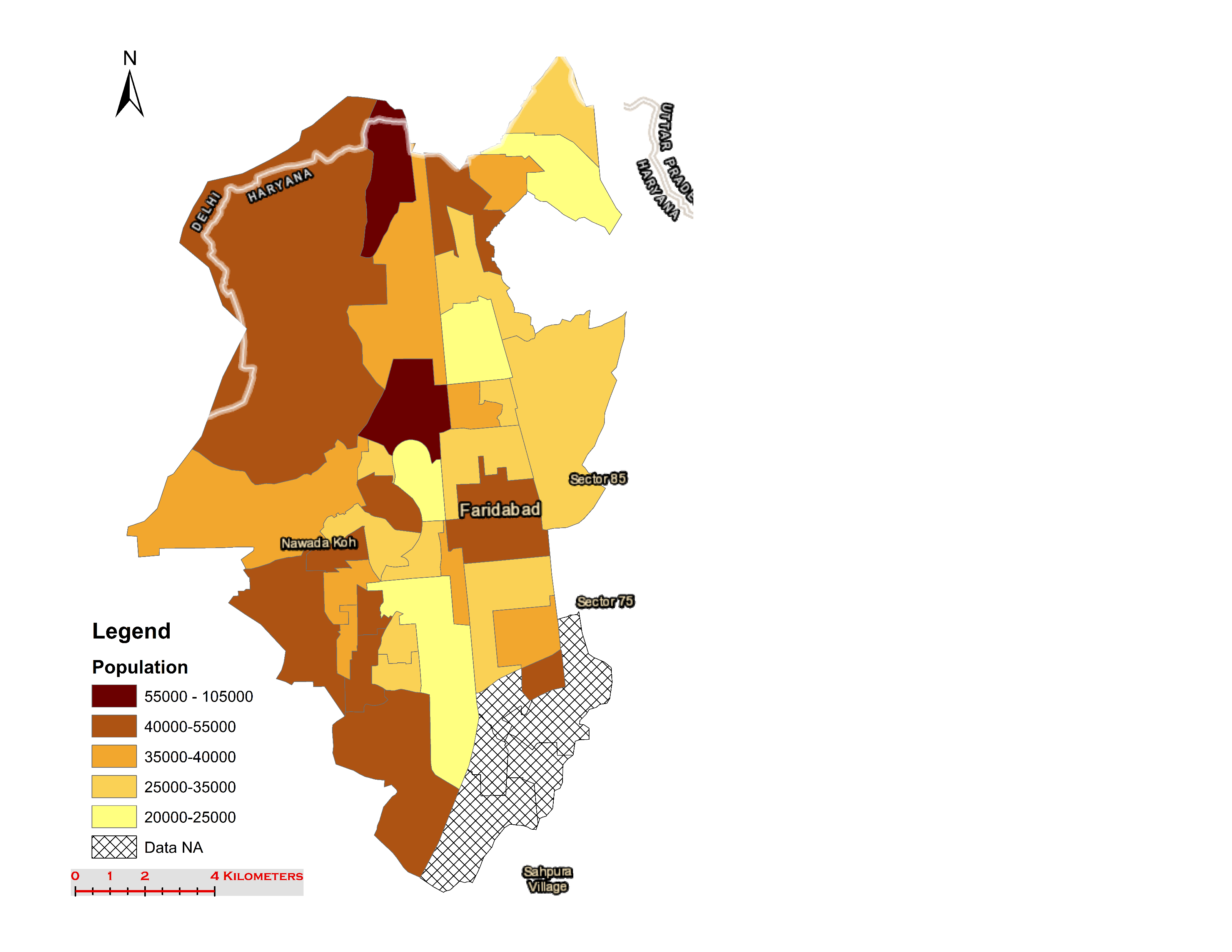 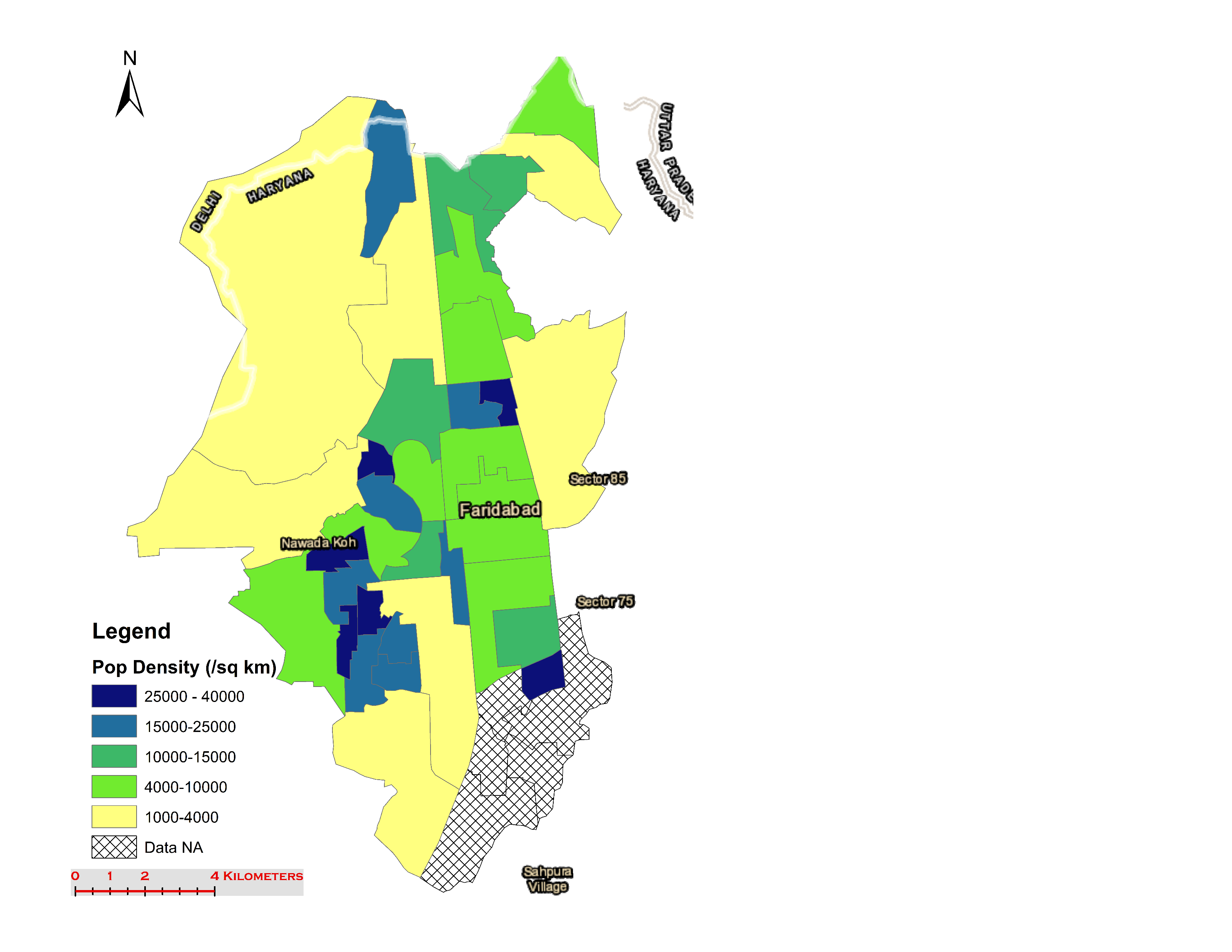 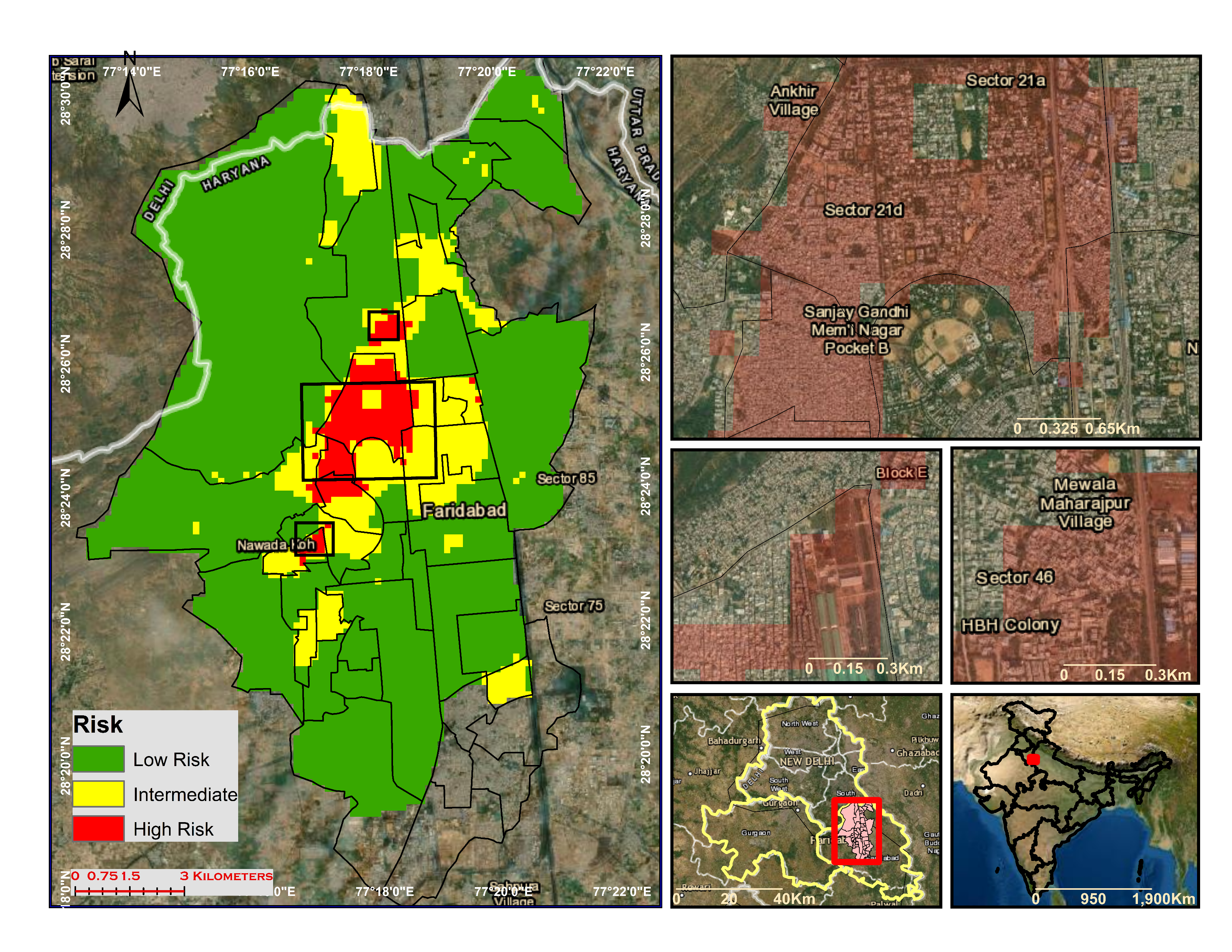 Fig. Study area is Faridabad, Haryana .
Problem :  Water Crisis and Subsidence
Datasets Used : Sentinel-1 (2016-2018),Sentinel-2, Groundwater in-situ (CGWB) Lithology, Population census 2011
Hazard Indices
Subsidence Gradient
Land Subsidence
Lithology
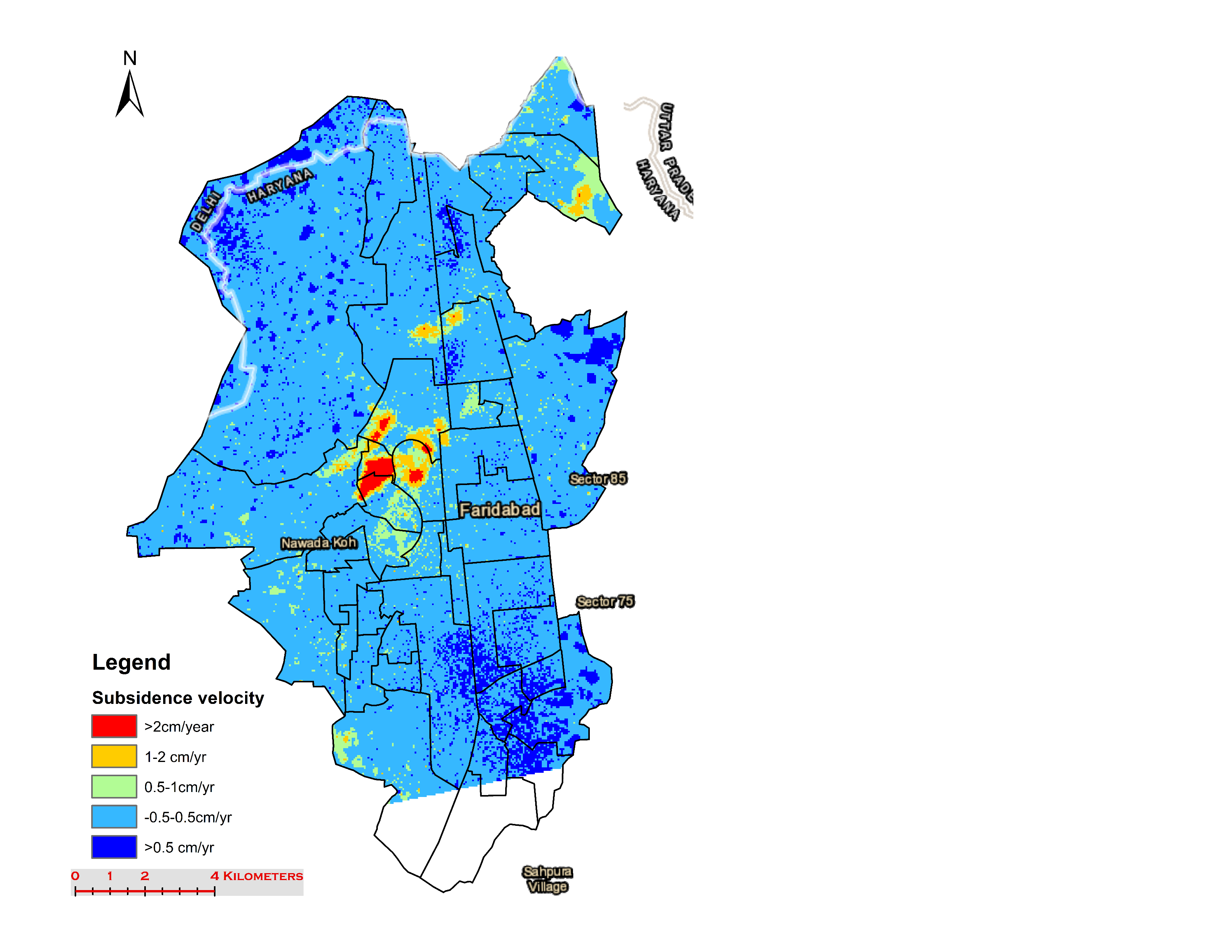 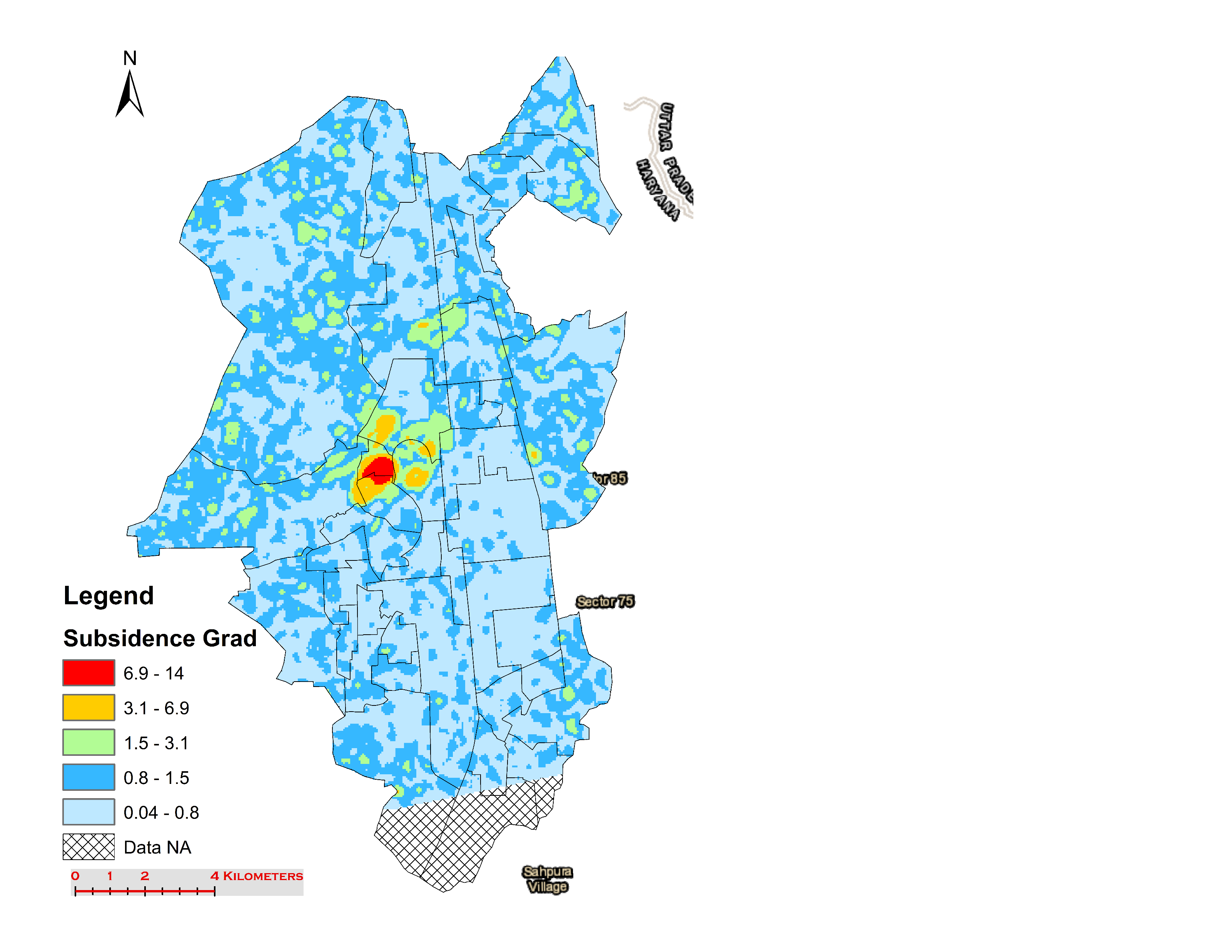 Figure:  Hazard and Vulnerabilty map classified into three classes.
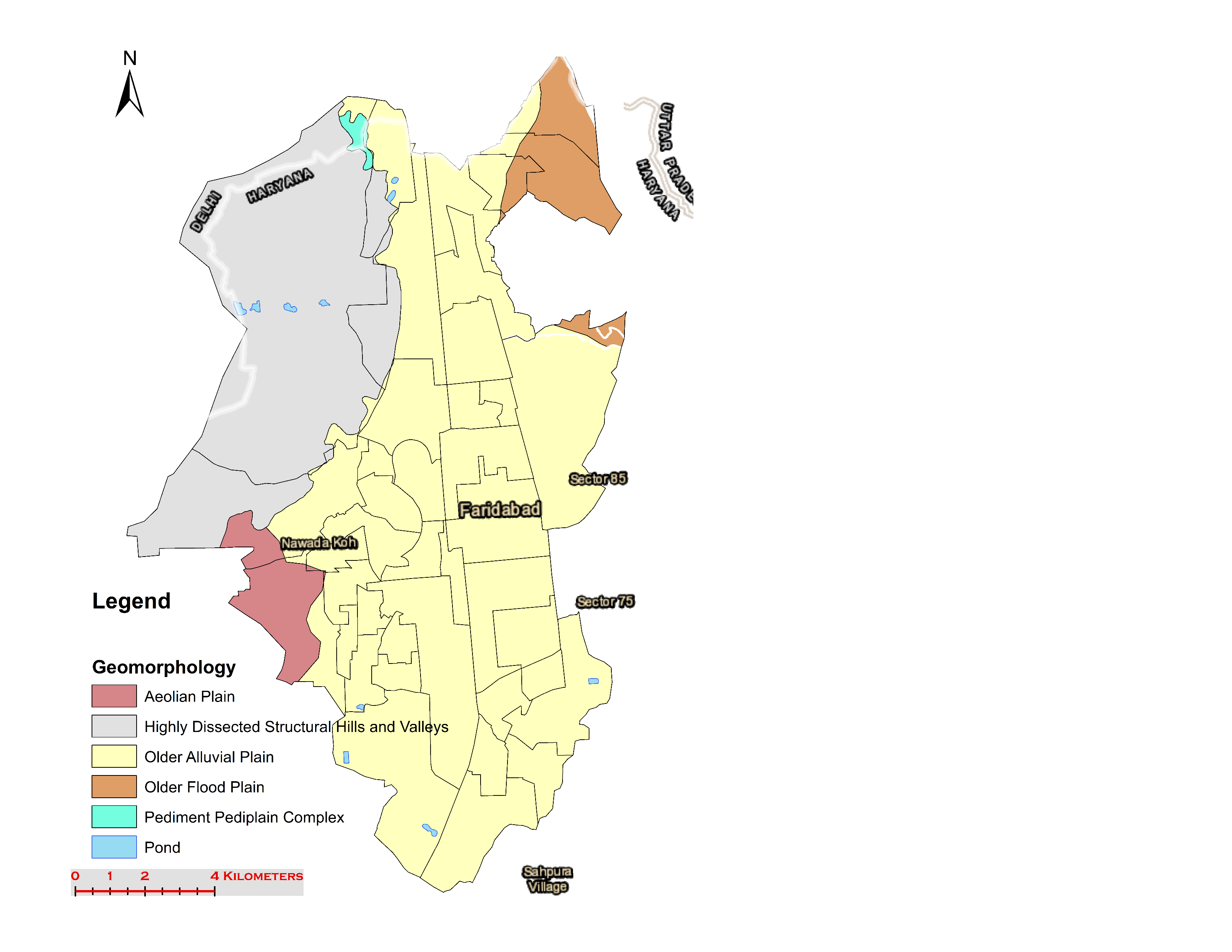 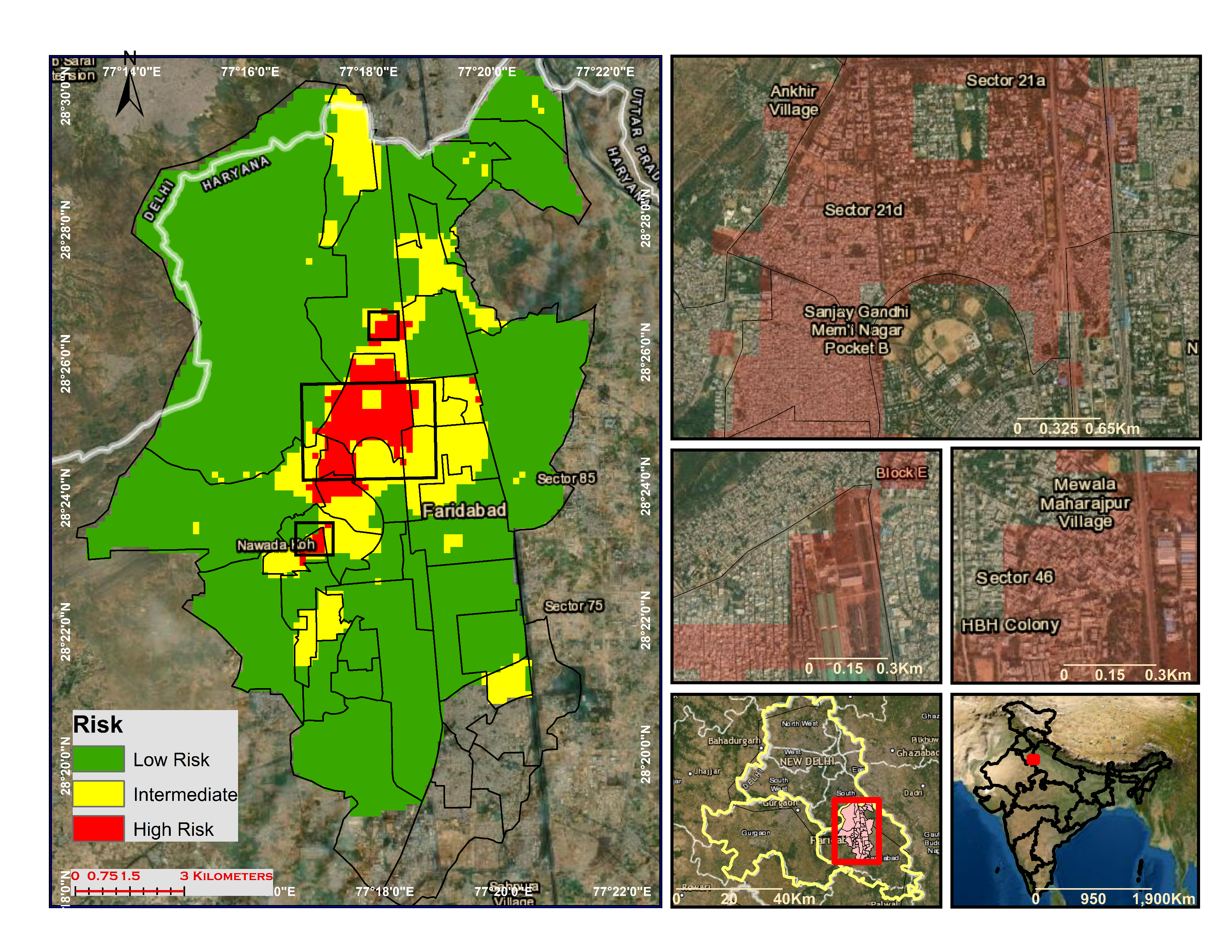 Methodology
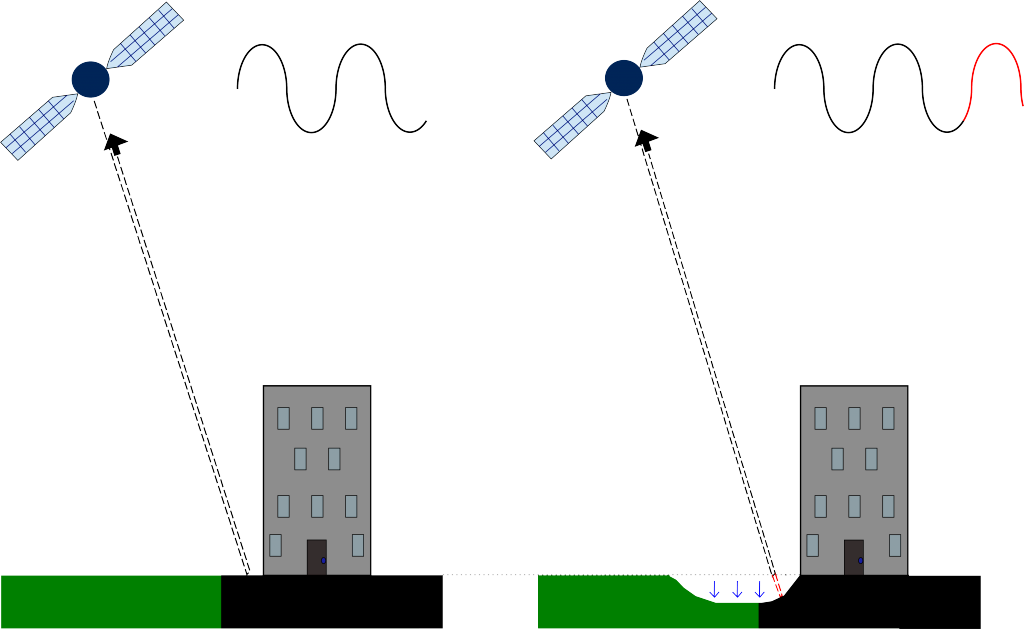 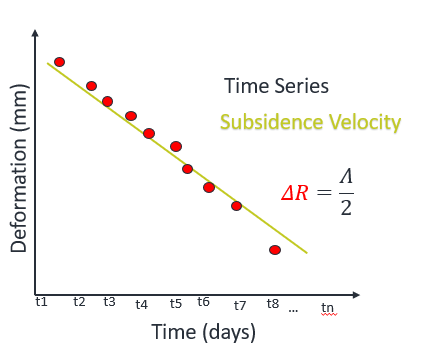 At t=t2
At t=t1
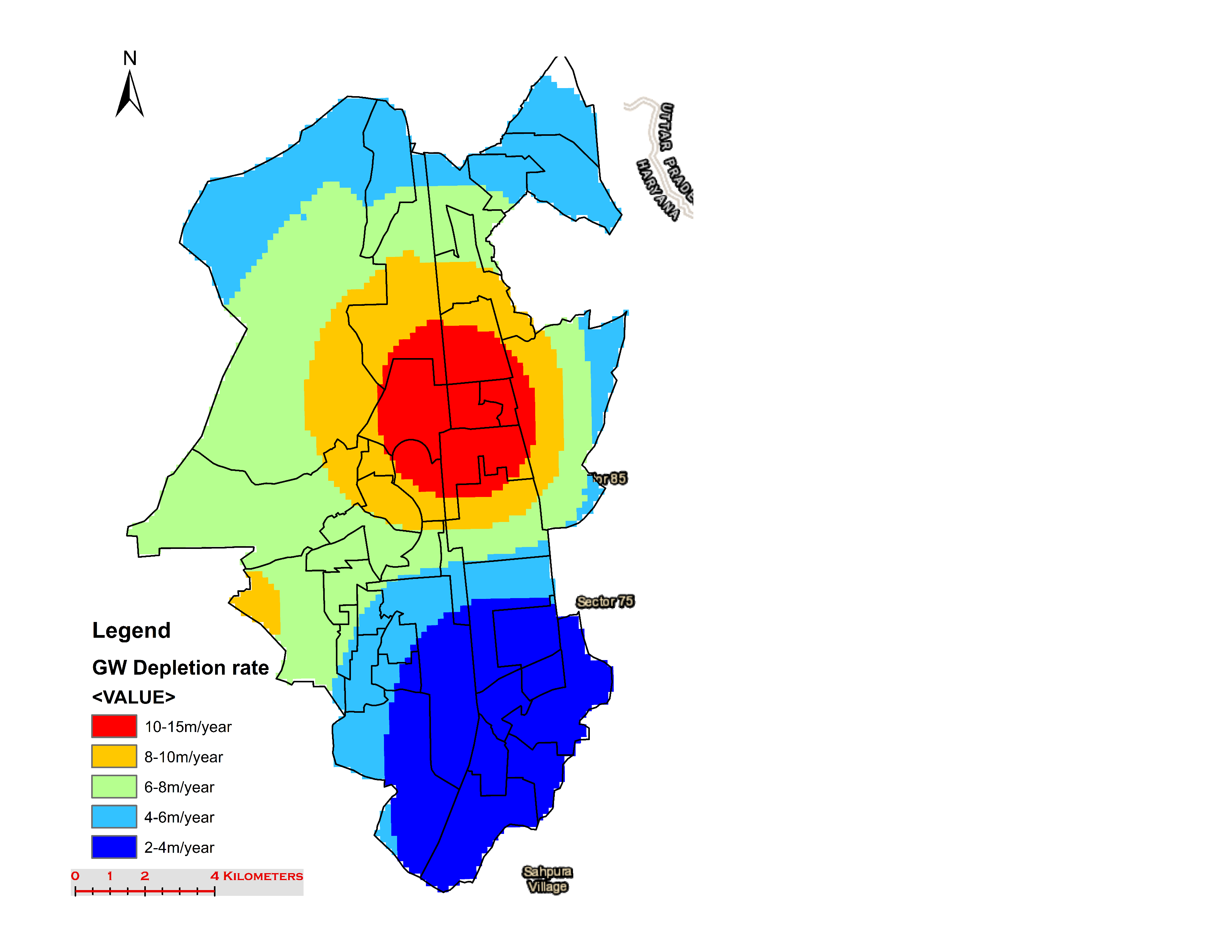 Groundwater Depth
Fig. Working of Interferometric SAR (InSAR) for deformation estimation
Groundwater extraction
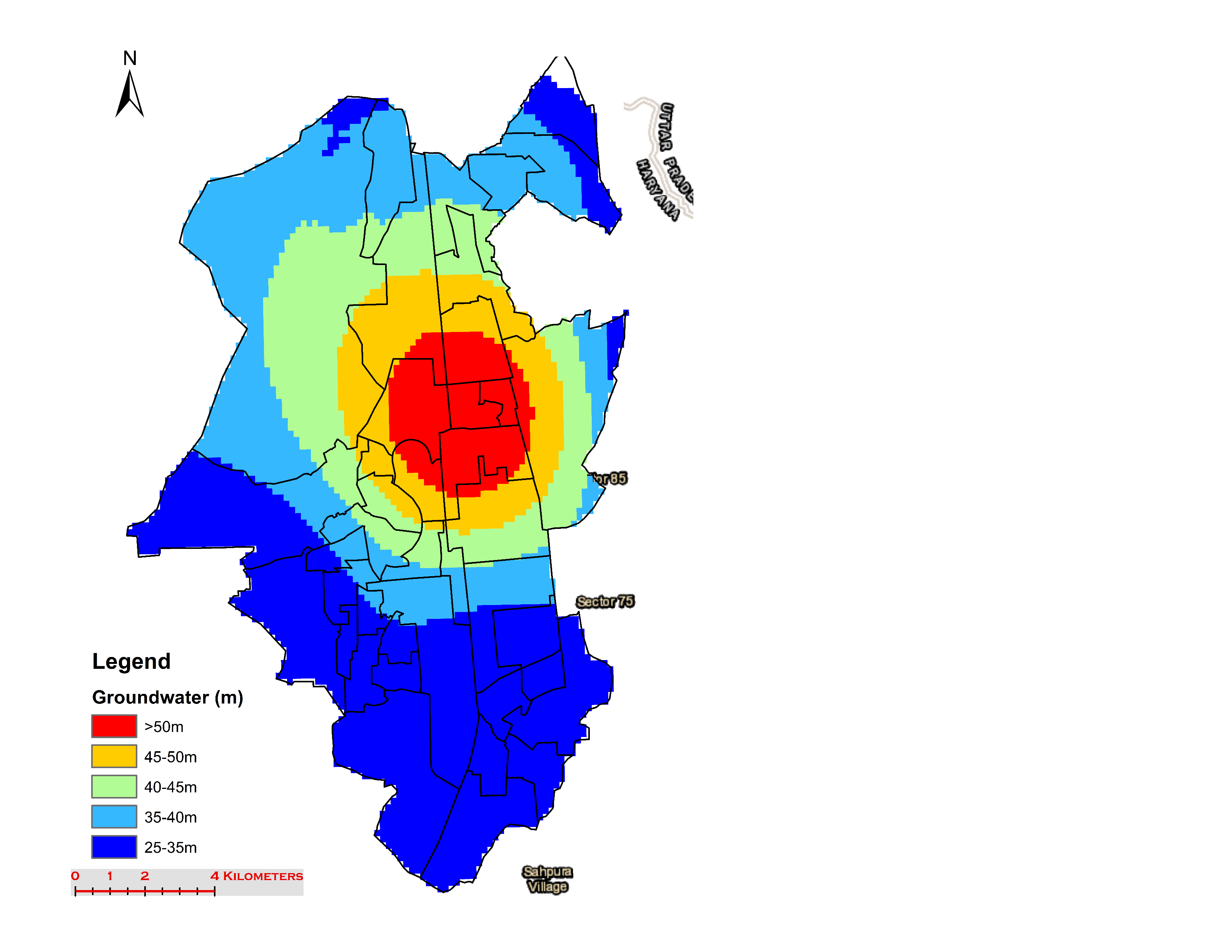 Subsidence Gradient
Urban Areas
Subsidence velocity
Vulnerability
Hazard
Population
Groundwater depth
Risk
.
Population Density
Geomorphology
Figure: Risk map classified into 3 classes. Area under high risk of ground movement is approx. 8sq km and includes NIT Faridabad, HBH, Sector 21,46, and Sanjay Gandhi Memorial Nagar.
GW velocity
Flow chart of methodology used in the study
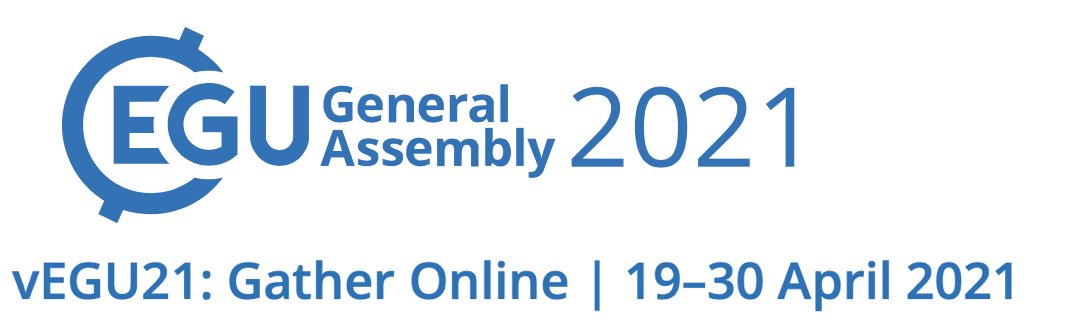